Nature VS Nurture
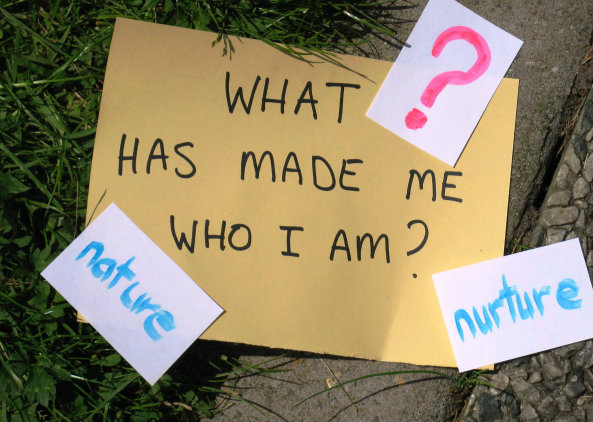 Why boys like a car and why girls like a doll?
If twins lived in different environment, their habit will be same?
1) Why boys like a car and why girls    like a doll?
2) If twins lived in different environment,           
    do there habit will be same?
What’s the differences between adult and children, when they acquire language?
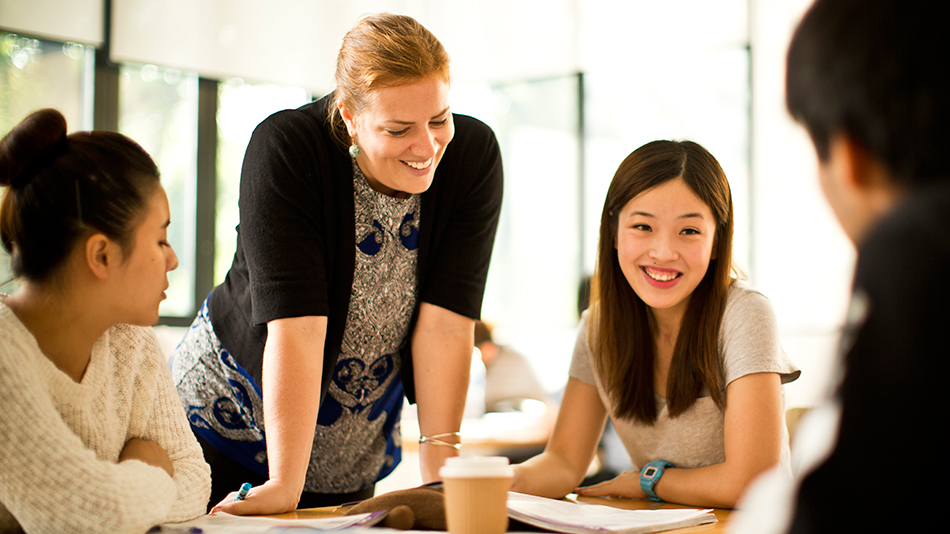 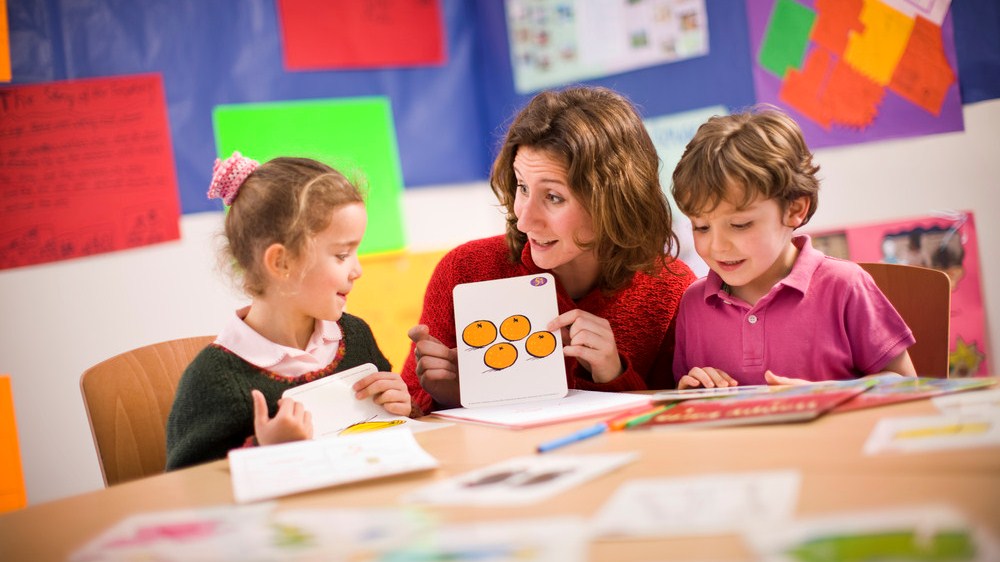